Защита ягодных насаждений с помощью специальных конструкций
Agrinova II srl
Andres Munoz
Ponomarenko Katerina
1
FRUTTI PICCOLI
-
ATTENZIONE GRANDE
2
!ВНИМАНИЕ!
КЛИМАТ И ПОЧВА

ПИТАНИЕ

СБОР

ХРАНЕНИЕ

ЗАЩИТА
3
ВИДЫ ЗАЩИТНЫХ СТРУКТУР
ТУННЕЛИ
/
ШПАЛЕРНЫЕ КОНСТРУКЦИИ
4
ЗАЩИТНЫЕ ФУНКЦИИ КОНСТРУКЦИЙ:

1. ПРОТИВ ВЛАГИ (ДОЖДЬ, РОСА, ТУМАН) - ДЛЯ СБОРА И ХРАНЕНИЯ;

2. ПРОТИВ МЕХАНИЧЕСКОГО ВОЗДЕЙСТВИЯ - ПТИЦЫ, ВЕТЕР

3. ПРОТИВ ЗАМОРОЗКОВ ВЕСНОЙ

4. ПРОТИВ ОЖОГОВ ЛЕТОМ

5. ОТСРОЧКА ПЕРИОДА ПЛОДОНОШЕНИЯ
5
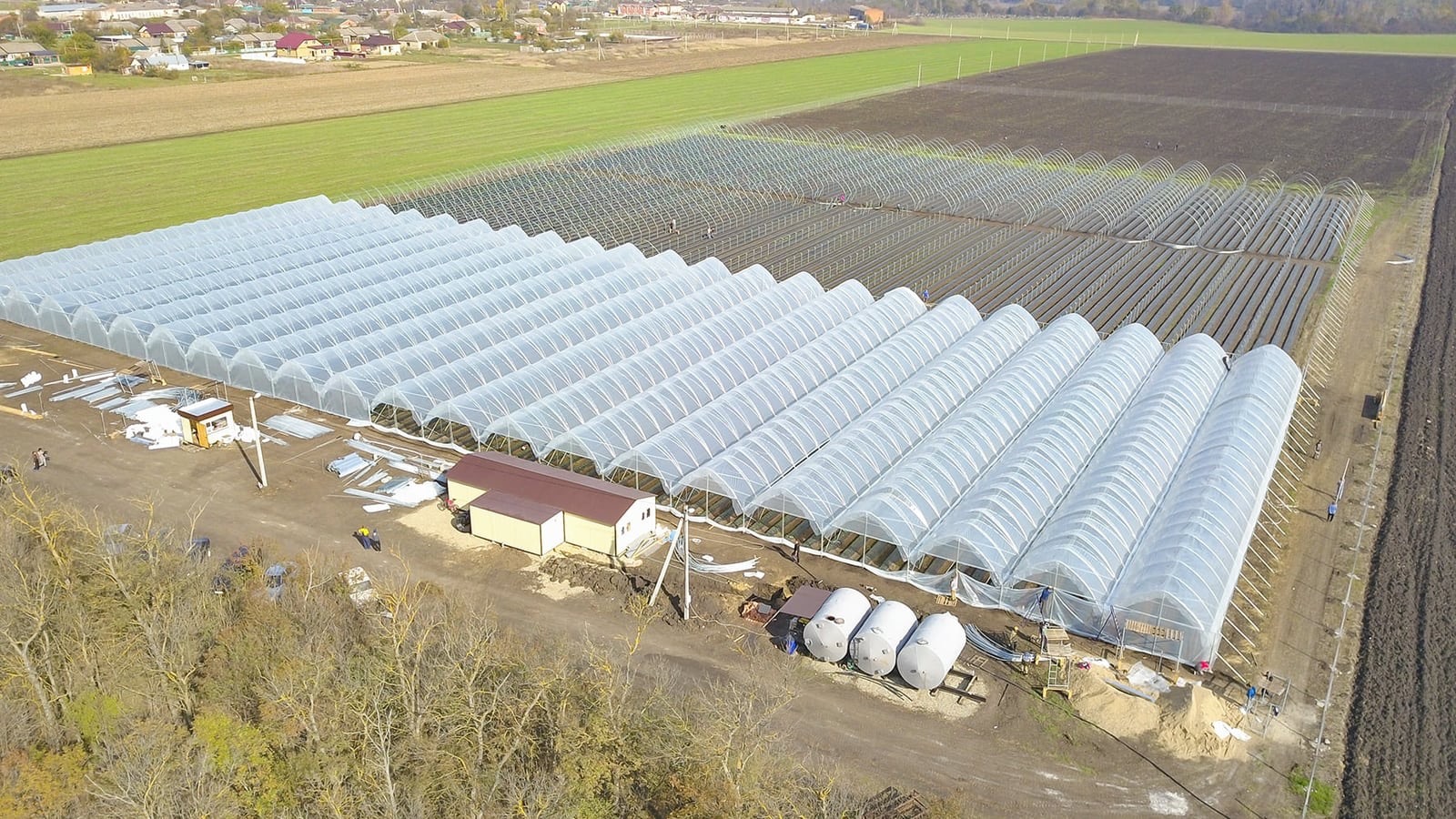 6
ТУННЕЛИ
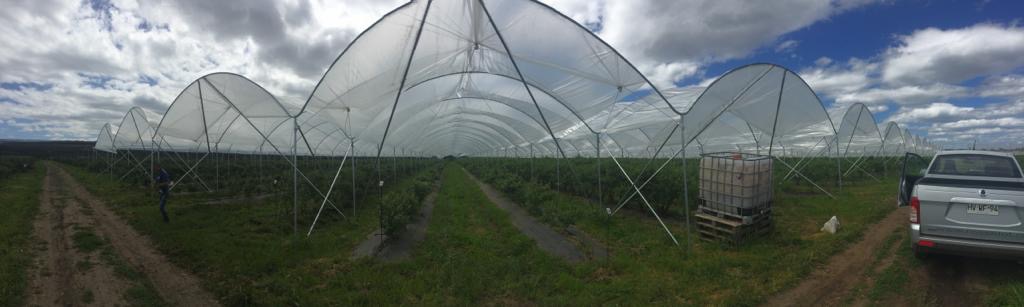 7
Название презентации
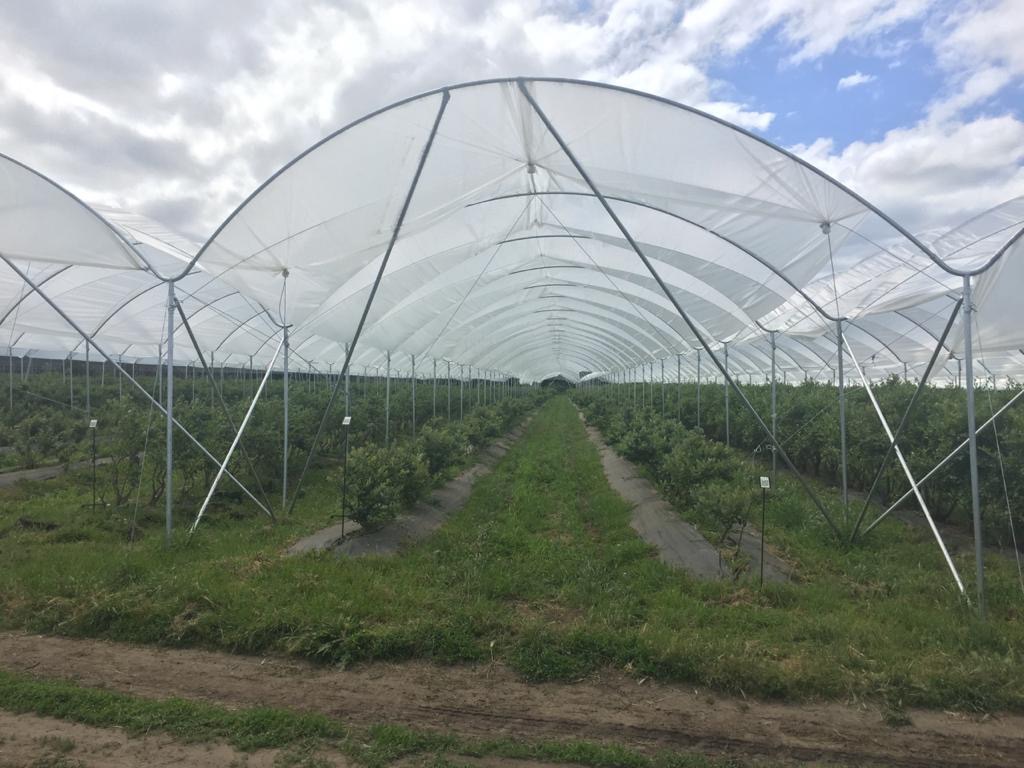 8
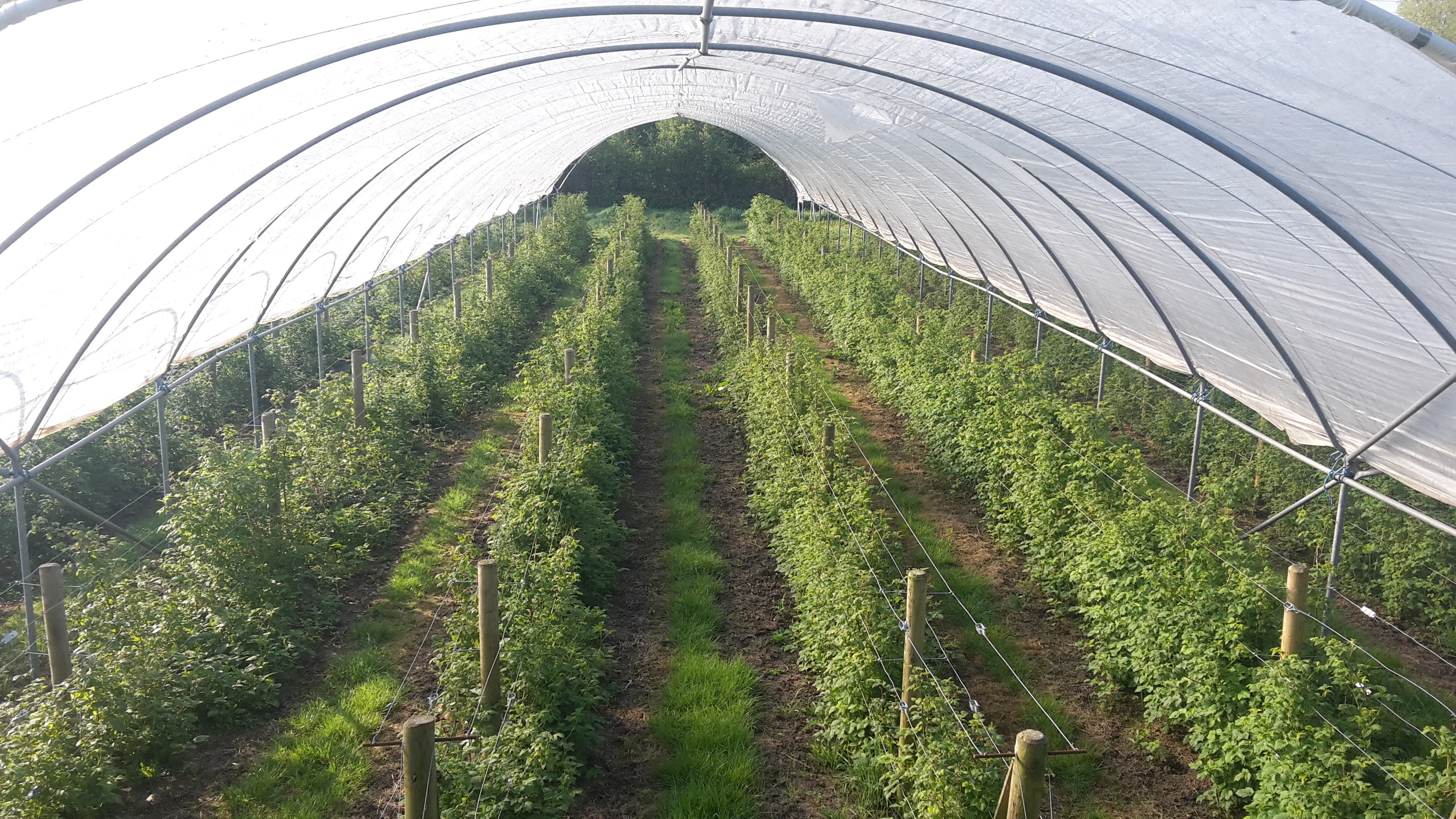 9
КОНСТРУКЦИЯ ТУННЕЛЯ
АРОЧНЫЙ МЕТАЛЛИЧЕСКИЙ КАРКАС

ПЛЕНКА ИЗ ПОЛИЭТИЛЕНА НИЗКОЙ ПЛОТНОСТИ

КРЕПЕЖИ

ДОПОЛНИТЕЛЬНОЕ ОБОРУДОВАНИЕ

СТОИМОСТЬ: 
30 - 50 - 100 000 EURO / ГА
10
ШПАЛЕРНЫЕ КОНСТРУКЦИИ
СТОЛБЫ ИЗ БЕТОНА;

КОЛПАКИ И КЛИПСЫ ИЗ ПЛАСТИКА

ПРОТИВОДОЖДЕВОЕ ПОЛОТНО ИЗ ПОЛИЭТИЛЕНА ВЫСОКОЙ ПЛОТНОСТИ

ДОПОЛНИТЕЛЬНОЕ ЗАТЕНЕНИЕ И ПРОТИВОГРАДОВАЯ ЗАЩИТА

СТОИМОСТЬ - 30 - 40 000 EURO / ГА
11
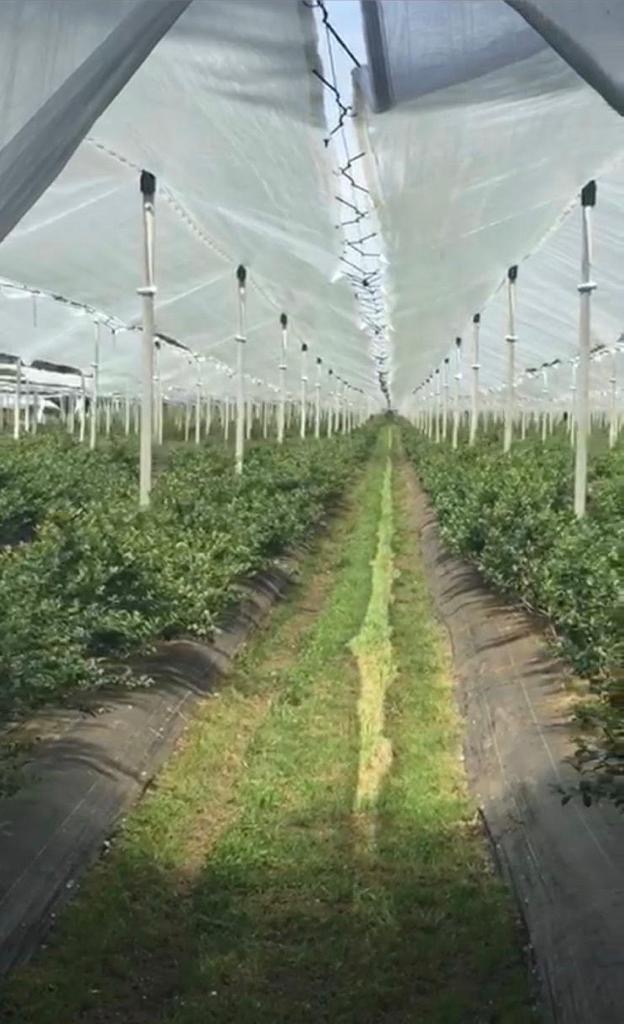 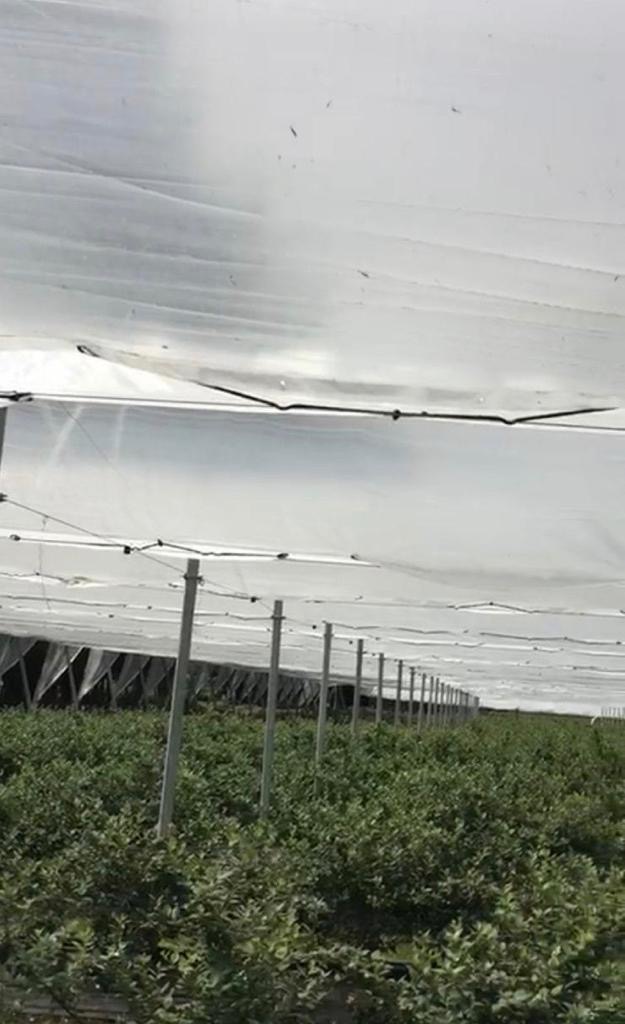 12
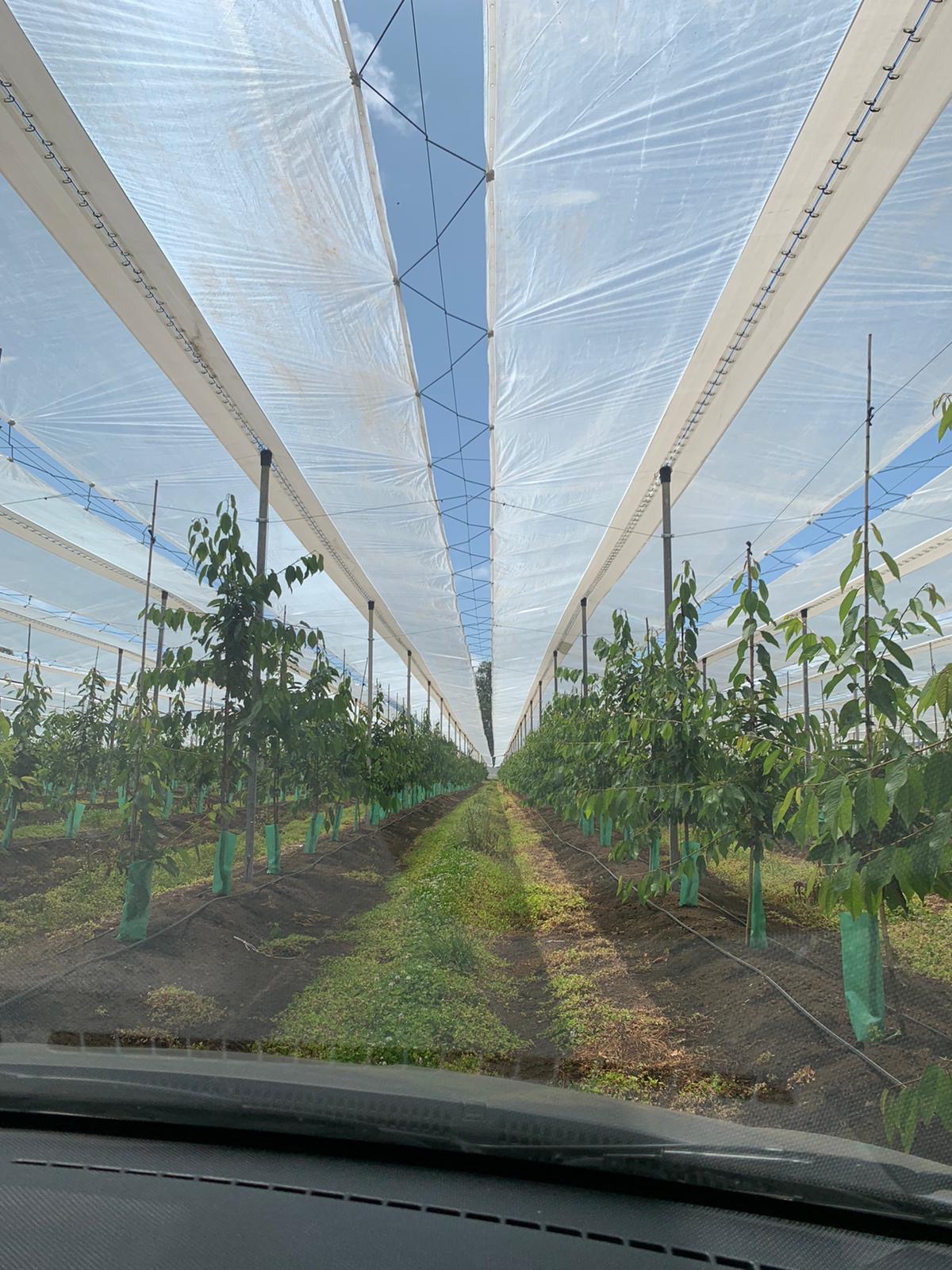 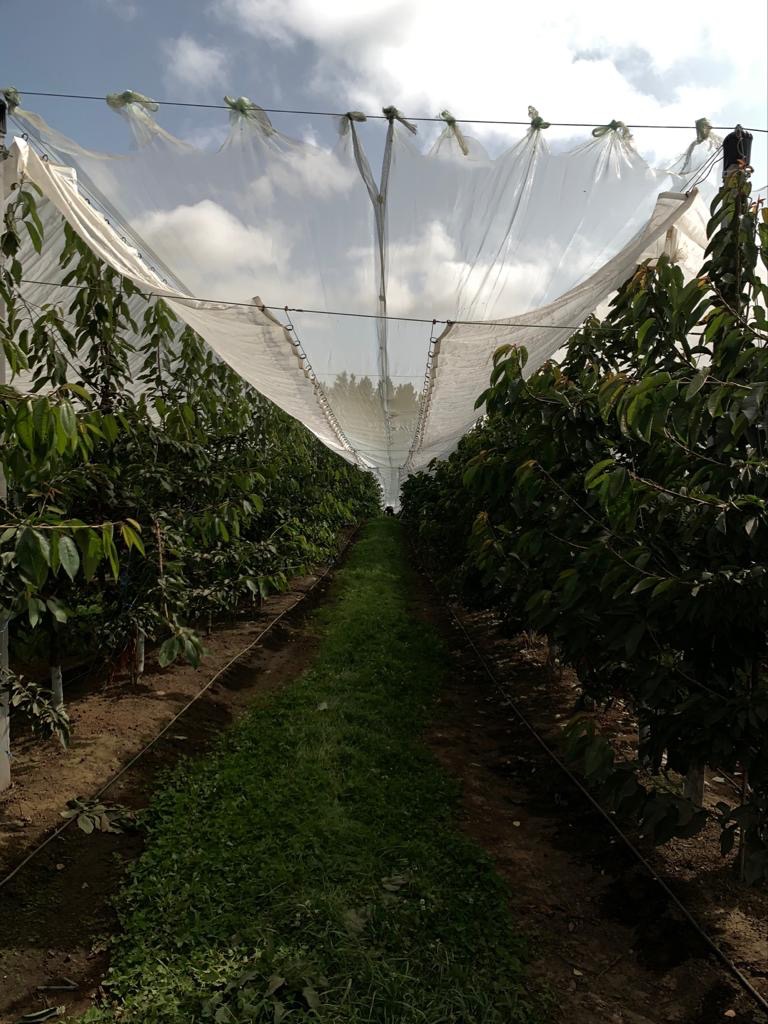 13
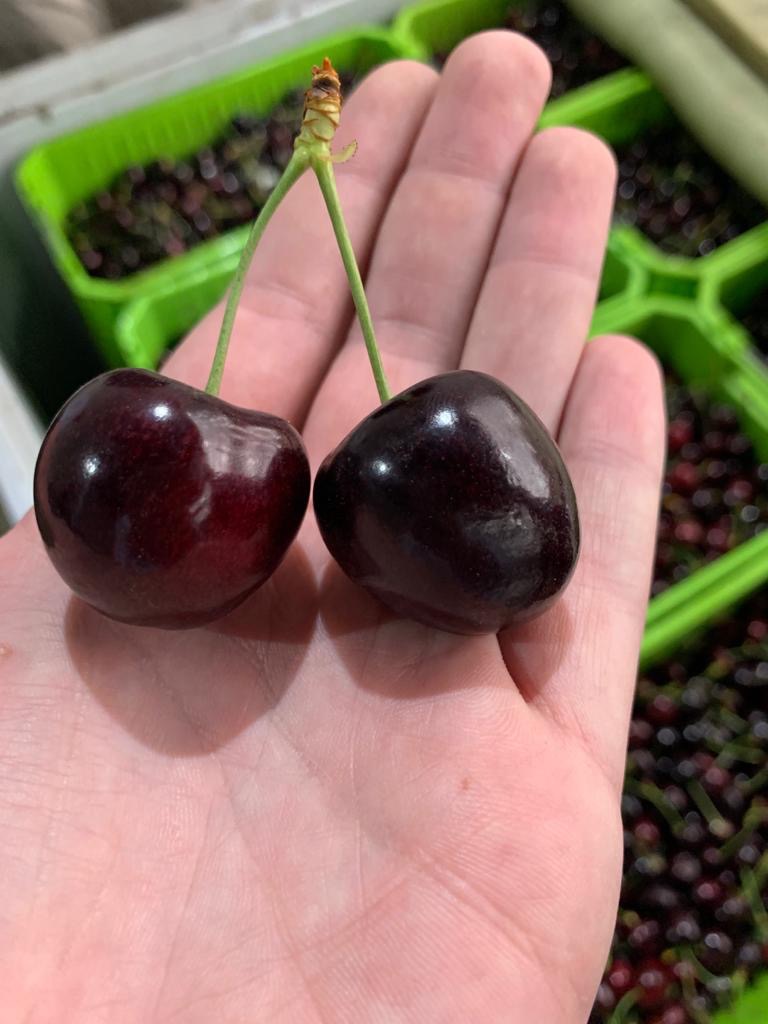 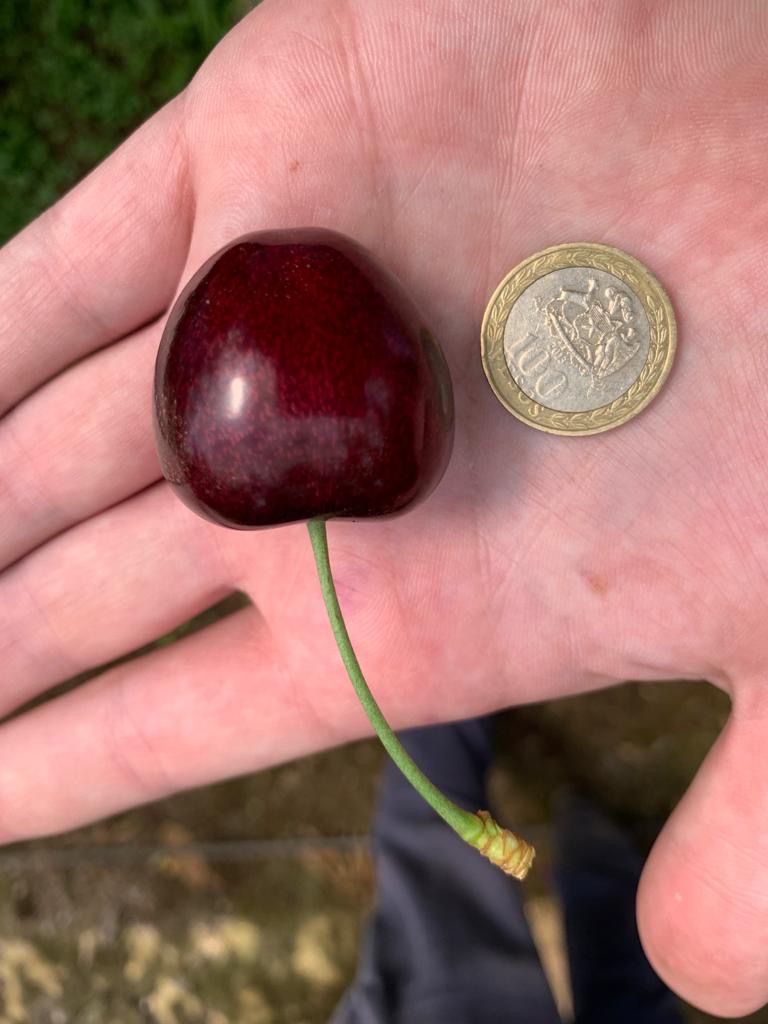 14
Туннели
15
16
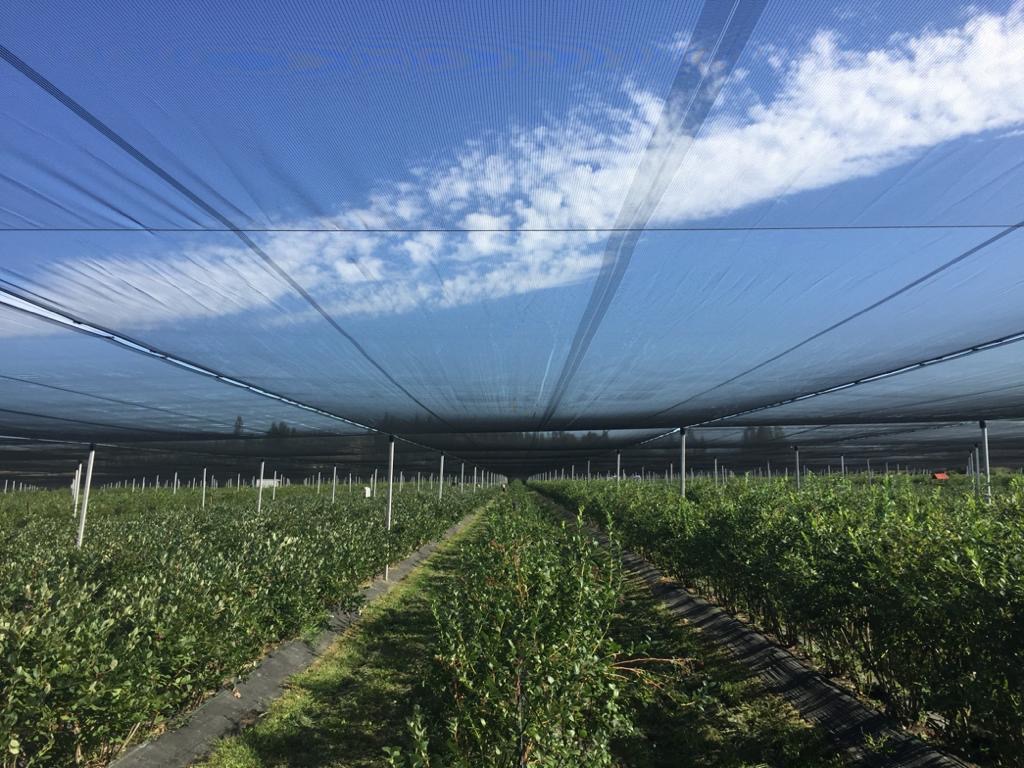 17
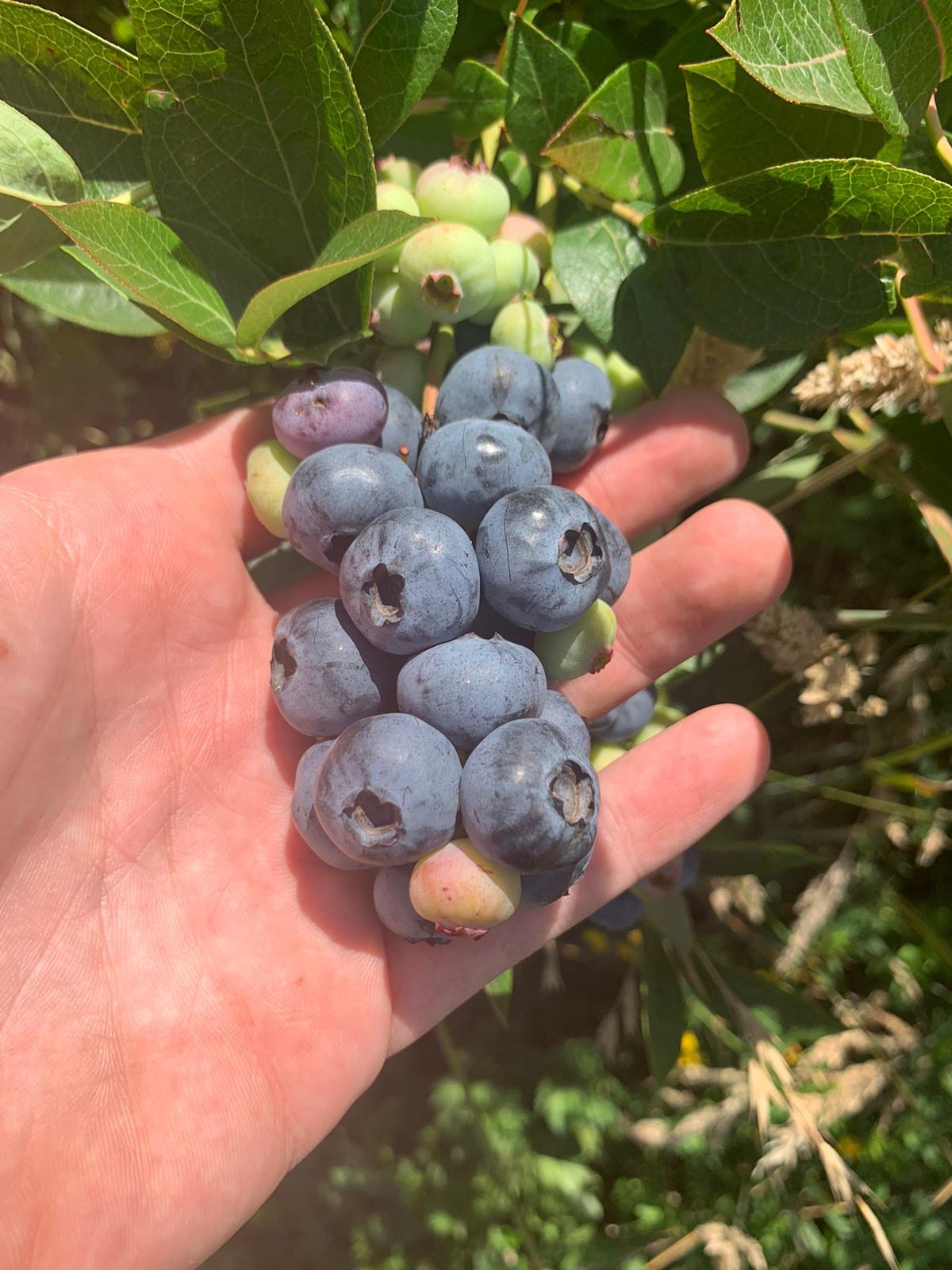 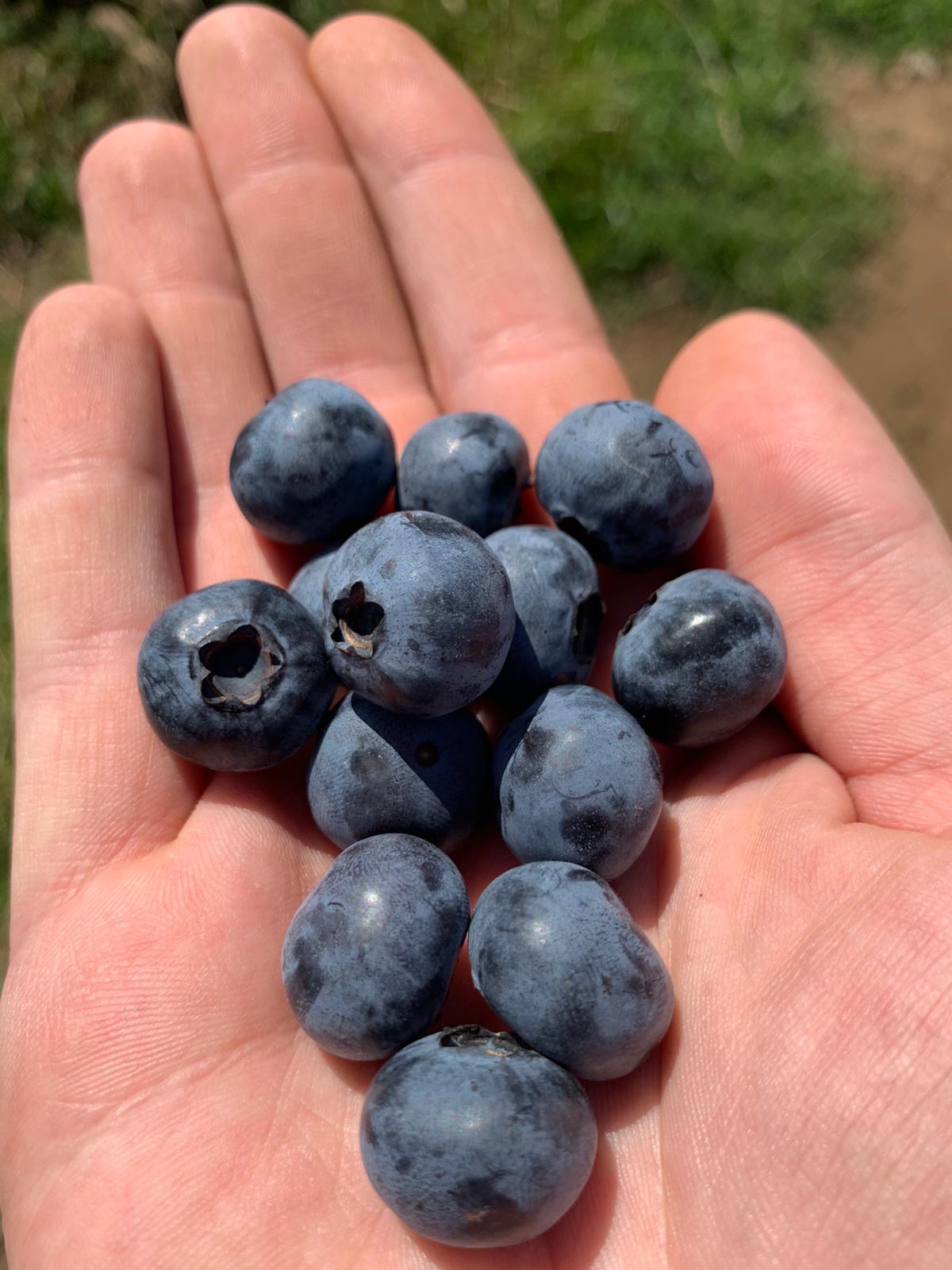 18
19
БЛАГОДАРИМ ЗА ВНИМАНИЕ!
Agrinova srl
20